Net zero agriculture by 2040

Ceris Jones, NFU
Climate Assembly, 9th February 2020
Net zero agriculture by 2040
Producing the most climate-friendly food in the world by: 
Reducing our emissions by being more efficient
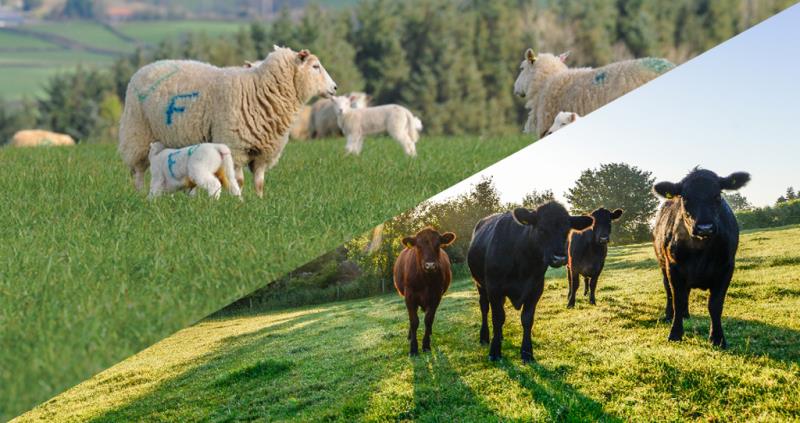 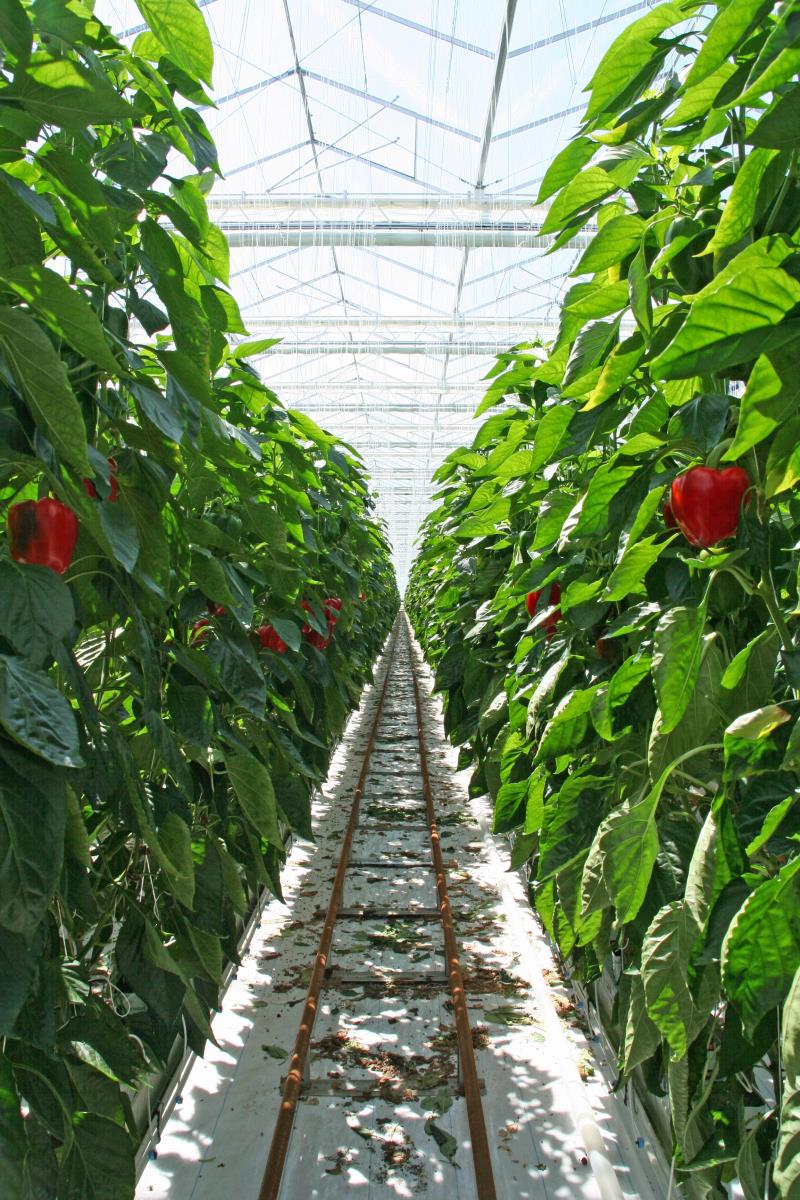 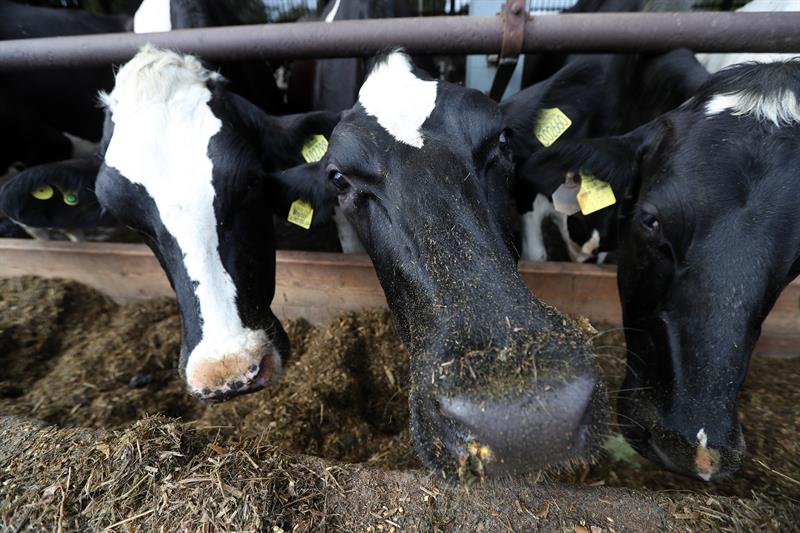 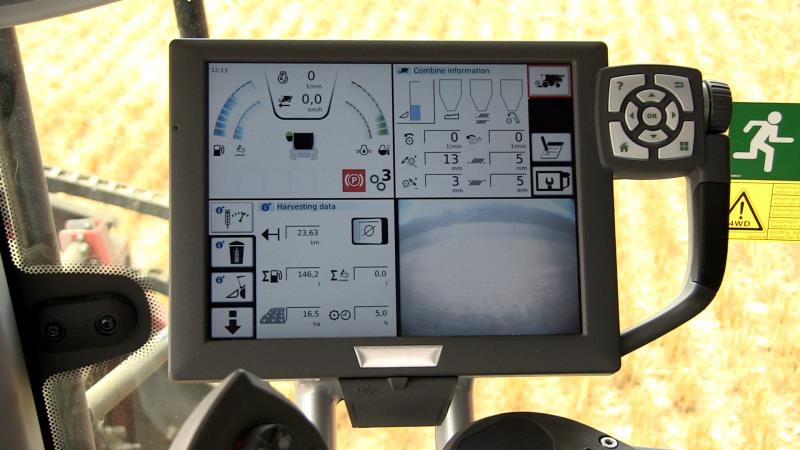 Net zero agriculture by 2040
Producing the most climate-friendly food in the world by: 
Reducing our emissions by being more efficient
Storing carbon on farmland
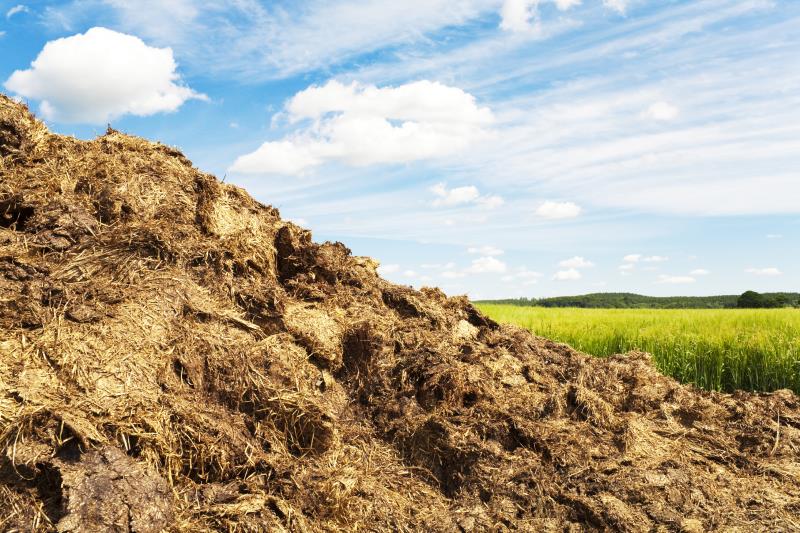 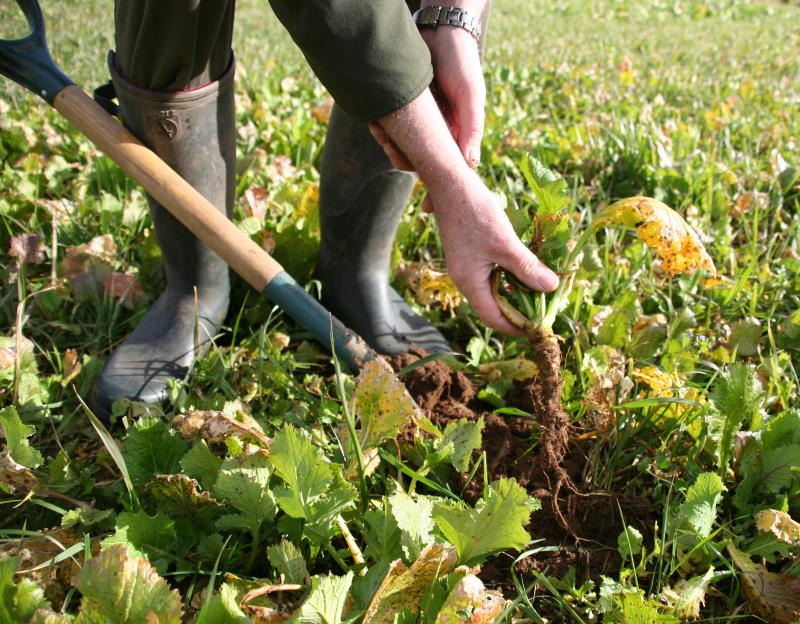 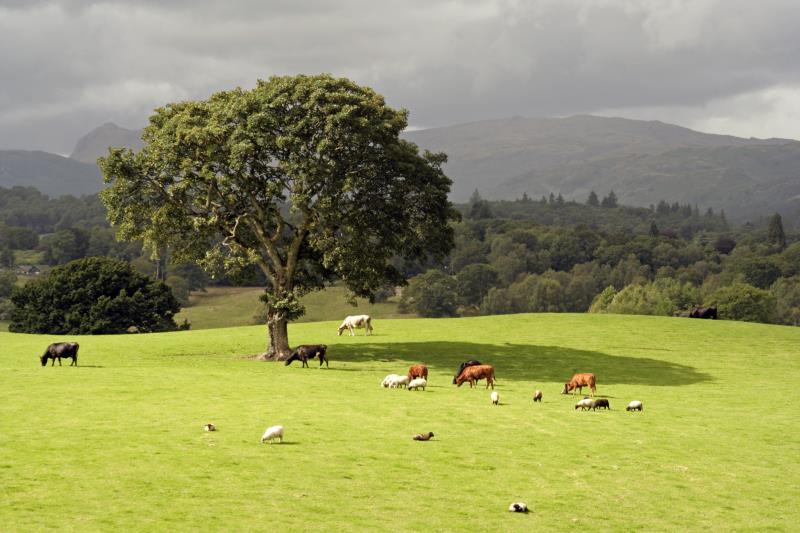 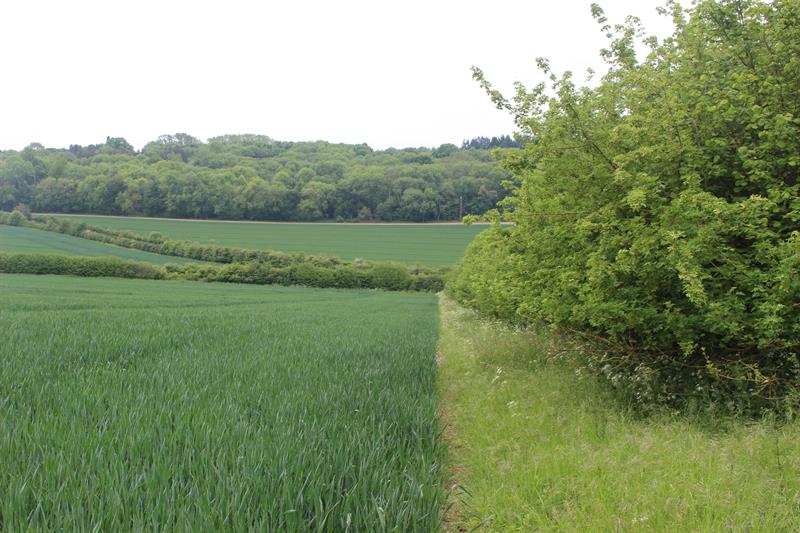 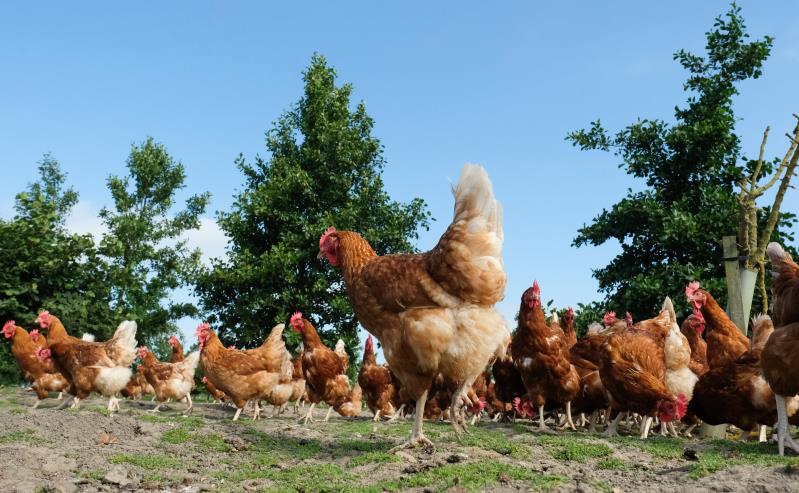 Net zero agriculture by 2040
Producing the most climate-friendly food in the world by: 
Reducing our emissions by being more efficient
Storing carbon on farmland
Boosting renewable energy and helping to build a zero carbon economy
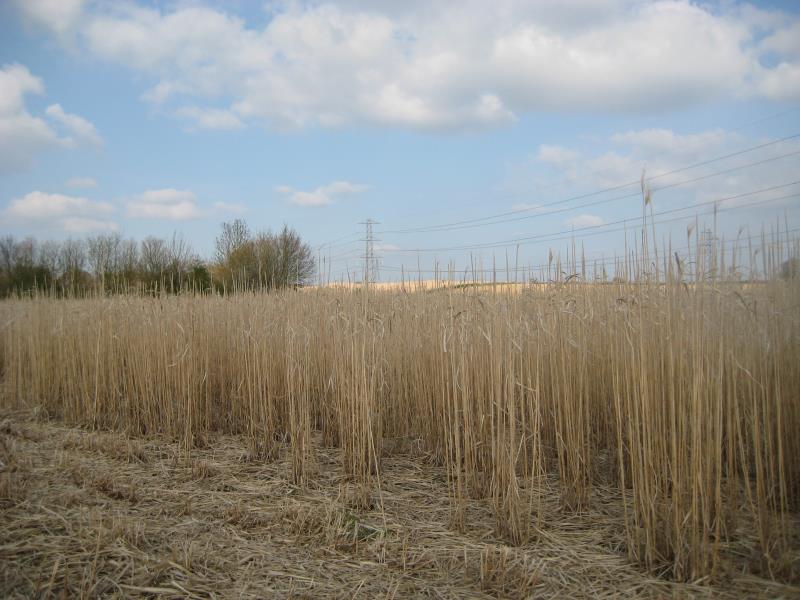 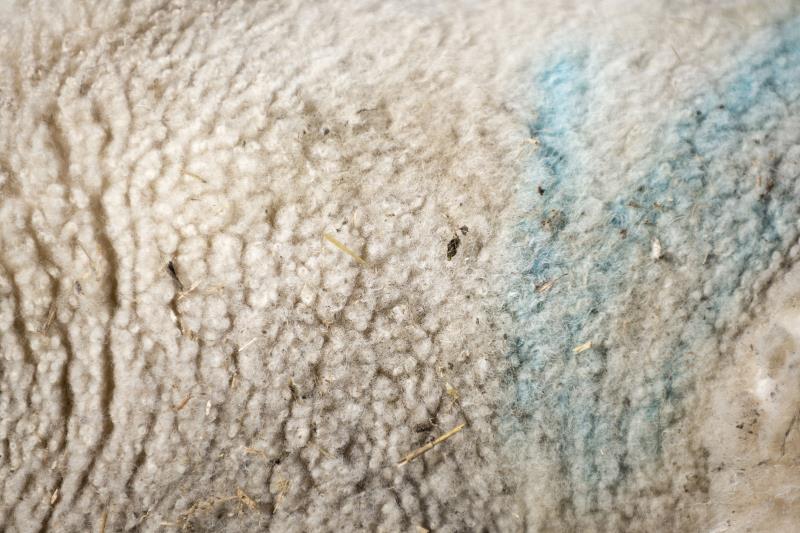